Os acordos de leniência como ferramenta investigativa
Vanir Fridriczewski
Diretoria de Patrimônio e Probidade Pública

Victor Godoy Veiga
Diretoria de Acordos de Leniência
Brasília, 28/11/2019
Sumário
HistóricoEstrutura NormativaFases do AcordoDesafiosResultados
Histórico
Cultura da corrupção
Convencimento de que a corrupção é prejudicial
EUA - FCPA, de 1977
Cultura do Compliance – Década de 90
Convenções internacionais: OEA, OCDE, ONU
UK 2010
 SA 2004
 Italia 2001
No Brasil:
Projeto de Lei nº 6.826/2010 (CGU – AGU – MJ)
Lei nº 12.846, de 1º de agosto de 2013
Responsabilização - Corrupção
CGU
AGU
Lei nº 12.846/13
Portaria Conjunta nº 04/19
ACORDO DE LENIÊNCIA
PAR
Lei nº 8.429/92
Lei nº 12.846/13
PESSOA JURÍDICA
Responsabilidade civil e administrativa
Lei nº 12.846/13
AÇÃO CIVIL
PAD
Lei nº 8.112/90
PESSOA FÍSICA
Responsabilidade civil, administrativa e criminal
Lei nº 8.429/92
AÇÃO CIVIL
Investigação criminal
Lei nº 12.846/13
Código Penal e Lei nº 12.850/13
Lei nº 12.850/13
AÇÃO CIVIL, CRIMINAL E COLABORAÇÃO PREMIADA
MPF
PF
COLABORAÇÃO PREMIADA
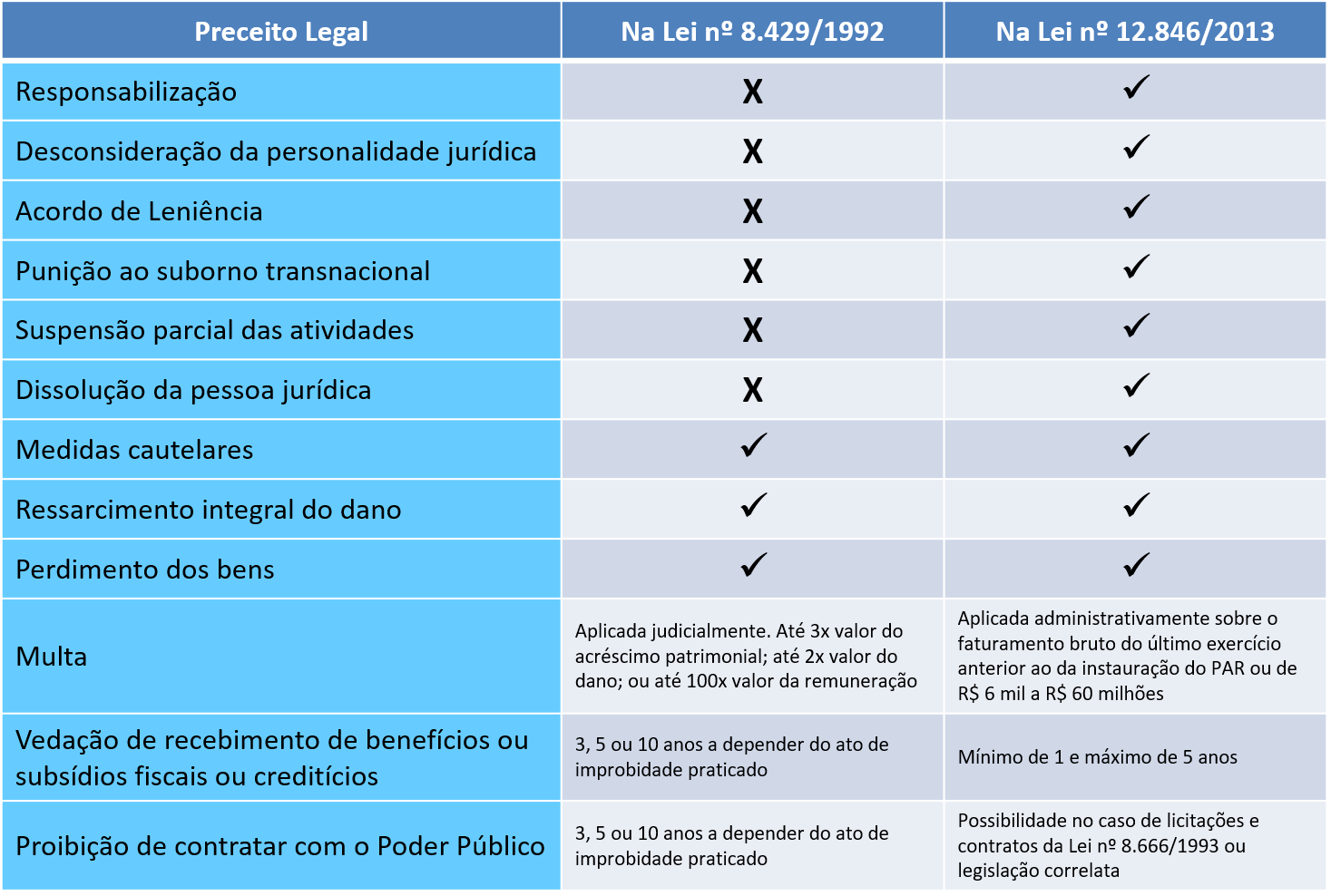 Estrutura Normativa - Lei 12.846/2013
Responsabilização objetiva da PESSOA JURÍDICA

Atos contra a Administração Pública Nacional e Estrangeira

Esferas civil e administrativa

Lei de abrangência nacional

Tipificação dos atos ilícitos
Estrutura Normativa - Lei 12.846/2013
Principais características:
	Competência para fazer Acordo de Leniência:
Autoridade máxima de órgão ou entidade (Outros poderes, estados e municípios)
No âmbito do PEF ou Administração Estrangeira: somente a CGU

 Acordo de Leniência
Instrumento de prevenção e combate à corrupção que permite à pessoa jurídica infratora participar da investigação e colaborar com a apuração da autoria e materialidade dos ilícitos em troca de determinados benefícios.
A pessoa jurídica deve cessar a prática dos atos ilícitos e implantar/aperfeiçoar mecanismos de integridade.
Possibilita a obtenção de informações de maneira célere para alavancar as investigações.
Natureza
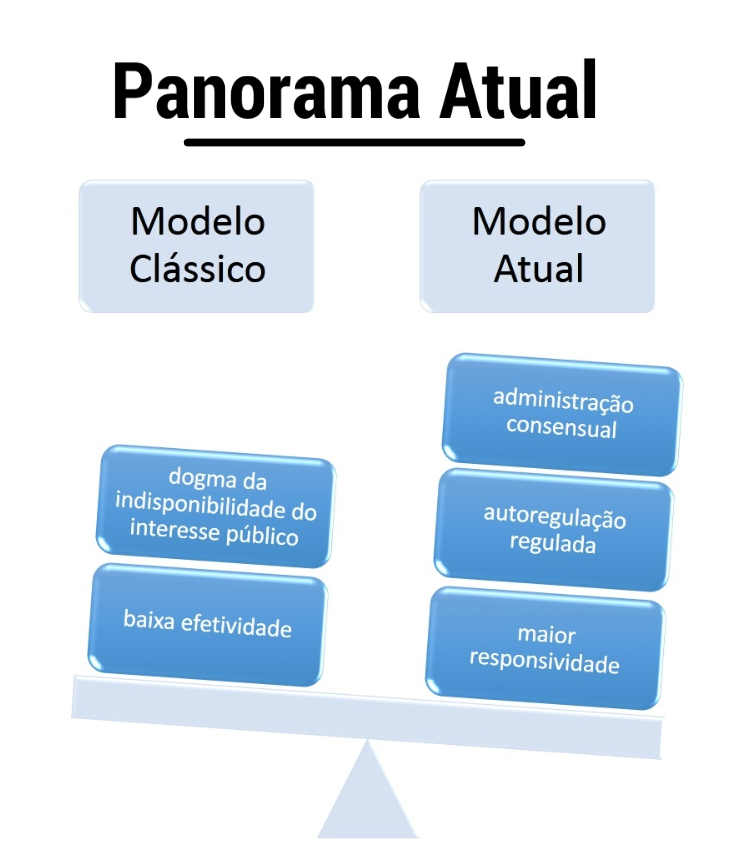 Instrumento de prevenção e combate à corrupção

Responsabilidade administrativa e civil

Mecanismo de Justiça Consensual
Leniência
1º Deve ser um programa
2º Deve haver receio de sanções severas
3º O Estado deve ser capaz de punir, independente do acordo
4º Publicidade do programa (benefícios concedidos x resultados)
5º Regras previsíveis e transparentes
Desafios na aplicação da Lei 12.846/2013
Estrutura Normativa - Lei 12.846/2013
Acordo de Leniência
Impedimento de realizar novo acordo (3 anos)
Registro Nacional de Empresas Punidas
Perda de isenções
Cláusulas penais
Execução do acordo
Penalidades da lei de improbidade administrativa
Recuperaçãode Ativos
Programa deIntegridade
AlavancagemInvestigativa
Risco de perdade benefícios
PILARES
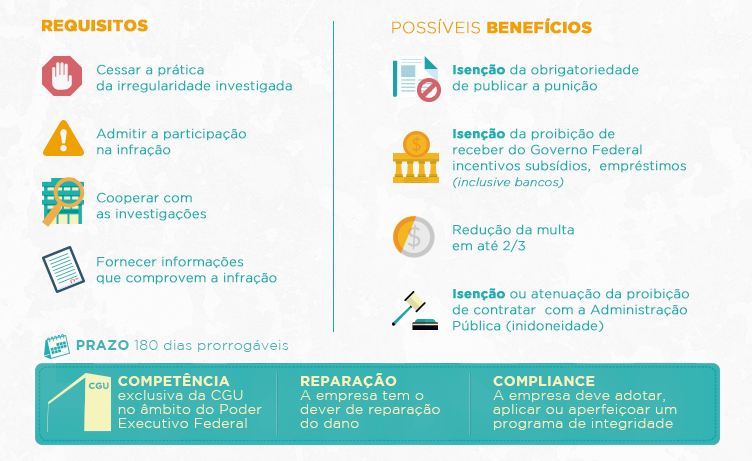 Fases do Acordo
1. Admissão do Ilícito
DESAFIOS DO CASO ODEBRECHT
TRECHOS EXEMPLIFICATIVOS
No período de ANO1 a ANO2, a Construtora Norberto Odebrecht (“CNO”), representada por PESSOA1, bem como as empresas abaixo mencionadas (“Empresas Participantes”), adotaram práticas anticompetitivas no mercado de obras de montagem industrial “onshore” no Brasil, em licitações da Petrobras. O objetivo era assegurar a conquista de certos contratos pela CNO, através de sua área de engenharia industrial, individualmente ou em consórcio.
TRECHOS EXEMPLIFICATIVOS
Desde a redemocratização do Brasil, com o surgimento de um número grande de partidos e novas lideranças políticas, como já mencionado acima, o Grupo atendeu a diversas e vultosas solicitações feitas a pretexto de contribuição de campanha por pretendentes a cargos eletivos do Poder Executivo e Legislativo. O Grupo apoiou eleições de candidatos de diferentes partidos políticos, e seus executivos relacionaram-se com estes agentes. 
 
Atender a essas solicitações significava, ao menos, assegurar ao Grupo acesso e interlocução privilegiada e diferenciada com os principais mandatários políticos do país. Essa interlocução, também, foi o que permitiu às empresas do Grupo serem escutadas e ter os seus interesses, mesmo que legítimos, atendidos. Se a Odebrecht não fosse grande doadora, não teria o mesmo acesso aos centros decisórios da política.
TRECHOS EXEMPLIFICATIVOS
As operações de geração de recursos não contabilizados (“Caixa 2”) no Grupo eram feitas diretamente em projetos situados sobretudo no exterior. Quando o “modus operandi” da geração e distribuição de Caixa 2 foi estruturado na década de 90, a ideia era ter um “chinese wall” segregando a área corporativa da pessoa jurídica da equipe responsável pela distribuição desses recursos. Do mesmo modo, a distribuição deveria ter seus controles naturais pelo próprio sistema financeiro (checks and balances).  

(...) os executivos corporativos do Grupo não deveriam se relacionar funcionalmente com as pessoas responsáveis pela distribuição e os pagamentos via recursos não contabilizados eram de responsabilidade única das pessoas que os autorizavam.  

(...) A maior parte da geração de Caixa 2 ocorreu em projetos nos países PAÍS1, PAÍS2, PAÍS3 e PAÍS4. Nestes países, as margens de lucro eram relativamente superiores e as regras tributárias mais flexíveis. Em casos pontuais, identificados abaixo, verificou-se que houve geração de Caixa 2 em projetos no Brasil.
TRECHOS EXEMPLIFICATIVOS
Além do e-mail e sistema de informática oficial da Odebrecht, a equipe de PESSOA1 tinha à sua disposição outros 2 sistemas paralelos de acesso restrito: i) um sistema para processamento e controle de requisições de pagamento e caixa de todas as operações feitas pela área que, apesar de não ter um nome, passou a ser chamado, durante as negociações deste Acordo, de MyWebDay B; e ii) o Drousys, utilizado para comunicação da equipe de PESSOA2 com seus prestadores de serviços (operadores, doleiros e entregadores de dinheiro em espécie). 

Ressalte-se que o MyWebDay B foi implementado inicialmente em fase de testes no Brasil, tendo logo em seguida sido transferido para um servidor em PAÍS1, aproximadamente em 2006 ou 2007.   Posteriormente, em 2007 ou 2008, o MyWebDay B foi transferido de PAÍS1 para um servidor localizado em PAÍS2, no mesmo data center onde ficava localizada a máquina do Drousys.  O MyWebDay B funcionou até 2014, quando foi desligado.
TRECHOS EXEMPLIFICATIVOS
PESSOA1 relatou que, após algumas reuniões para a retomada das obras, recebeu pedido – possivelmente de PESSOA2, para que fosse efetuado o pagamento de propina em benefício do grupo político de PESSOA3. 

Segundo relata PESSOA1, ele se recorda que a vantagem ilícita exigida correspondia a um percentual sobre o valor a ser recebido pela CNO durante a execução das obras - provavelmente 1%. 

PESSOA1 autorizou PESSOA2 a operacionalizar o pagamento da vantagem ilícita através da equipe de PESSOA3. Os pagamentos ilícitos se iniciaram provavelmente em 2006 e eram feitos à medida que a CNO recebia os valores referentes aos serviços executados, tendo perdurado, segundo relata PESSOA4, até o ano de 2010.
Avaliação do Programa de Integridade
3 – Cálculo de Valores
Vantagens indevidas

Propinas travestidas de doação política

(Dano presumido)
Envolvido     Valor       Data
Fulano         100 mil    12/04/2014
Ciclano        200 mil    15/05/2016
Beltrano     1 milhão  15/09/2017
Histórico de Atos Lesivos
Instrumento  Lucro       Obtido ilicitamente
Contrato 1     100 mil    SIM
MP XXXXX     200 mil    SIM
Contrato 2     1 milhão  NÃO
Lucros de contratos contaminados

(Enriquecimento ilícito)
Contrato       Dano
Contrato 1    20 mil
Contrato 2    80 mil
Superfaturamento admitido

(Dano incontroverso)
A imputação de valores na leniência CGU/AGU
DANO PRESUMIDO + INCONTROVERSO
ENRIQUECIMENTO ILÍCITO
VALORES COM NATUREZA DE RESSARCIMENTO
A imputação de valores na leniência CGU/AGU
A imputação de valores na leniência CGU/AGU
$
União
R$ 700 mil
Convênio
Lucro de R$ 80 mil
Firmado em 2015
Propinas de R$ 30 mil
Contrato Estadual Contaminado

(R$ 1 milhão)
Ressarcimento de até R$ 110 mil
70%
30%
$
Estado
R$ 300 mil
União
R$ 77 mil
Estado
R$ 33 mil
(Não compõe 
o valor do Acordo)
Contrapartida
Base de cálculo 
das multas
Aspectos adicionais
4 – Termo do acordo
5 - Monitoramento do Acordo
Cooperação Internacional
Cooperação Nacional
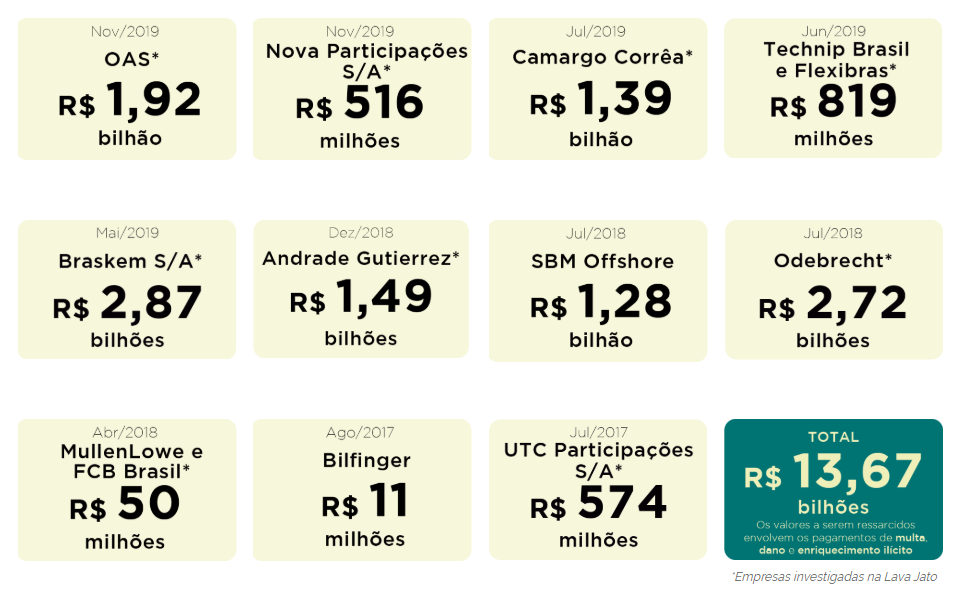 Resultados Financeiros
R$ 3,1 bilhões efetivamente recuperados